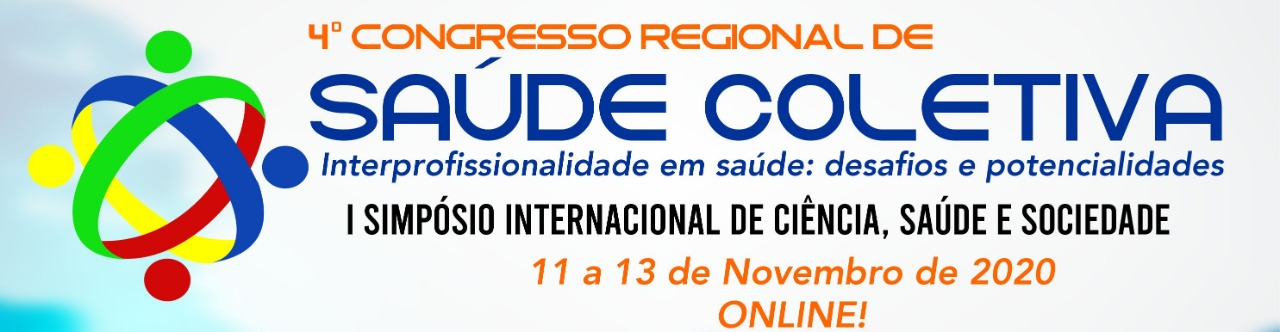 INTERNET E EXPERT PATIENT: PERFIS DE ATUAÇÃO EM COMUNIDADES VIRTUAIS DE DIABETES MELLITUS
Delmo de Carvalho Alencar - FIOCRUZ
Paulo Roberto Vasconcellos-Silva  - FIOCRUZ
Introdução:
Nas últimas décadas, a internet tornou-se parte integrante do cotidiano de milhões de pessoas ao redor do mundo, engendrando múltiplas transformações. Na saúde, as mídias sociais têm sido cada vez mais utilizadas como fonte de informação e aconselhamento. Nesse contexto, destaca-se a emergência do expert patient. Trata-se de um indivíduo que se torna um especialista ao realizar uma busca online extensiva de informações sobre sua condição de saúde e compartilha suas experiências em comunidades virtuais e demais mídias sociais. 
Objetivo:
Refletir sobre a relação entre empoderamento, expert patient e ordem biomédica em duas comunidades virtuais da mídia social Facebook, que reúnem pessoas com diabetes mellitus, seus familiares, amigos e cuidadores. 
Método:
Estudo reflexivo, com abordagem qualitativa, desenvolvido em duas comunidades virtuais de pessoas com diabetes, da mídia social Facebook. 
Resultados:
Foram identificados perfis de atuação de participantes que postam mensagens - os posters, que apresentaram estilos de atuação diferentes: um apresenta caráter acolhedor do sofrimento e angústias dos doentes e seus familiares, compartilhando a dor que já sentiu junto a seus pares, estabelecendo uma relação horizontal, pautada na confiança e solidariedade; outro se preocupa com a dimensão clínica da doença, respondendo dúvidas e questões a partir do conhecimento conquistado com a experiência prática de viver com a doença. 
Considerações Finais:
Os resultados apontam que os posters acolhedor e clínico sustentam suas recomendações na ordem biomédica, pois reiteram em suas falas os resultados obtidos pela medicina no tratamento da doença ou as informações validadas pelo saber médico.
Referências
1. FOX, N.; WARD, K. J.; O'ROURKE, A. J. The ‘expert patient’: empowerment or medical dominance? The case of weight loss, pharmaceutical drugs and the Internet. Social Science & Medicine, v. 60, n. 6, p. 1299-1309, 2005.
2. MCALLISTER, M. et al. Patient empowerment: the need to consider it as a measurable patient-reported outcome for chronic conditions. BMC Health Services Research, v. 12, p. 1-8, 2012.